The Straight Path Series:Tradition in Orthodoxy
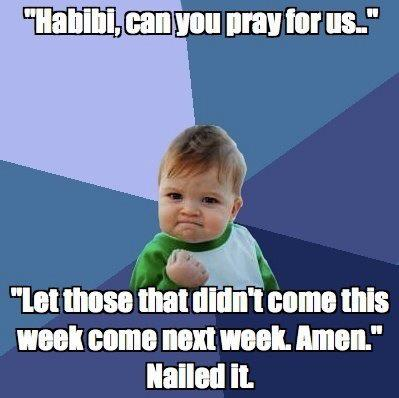 Sacred Tradition
Scripture
Apostolic canons/ origins
Patristic
Liturgical
Councils
Icons
“Sacred Tradition
The Orthodox theological meaning of Tradition is: any teaching or practice which has been transmitted from generation to generation throughout the life of the church. 
More exactly, “paradosis” is the very life of the Holy Trinity as it has been revealed by Christ Himself and testified by the Holy Spirit
St. Athanasius encourages a Church Bishop:
 "Let us look at that very tradition, teaching, and faith of the Catholic Church from the very beginning, which the Lord gave, the Apostles preached, and the Fathers preserved. Upon this the Church is founded."
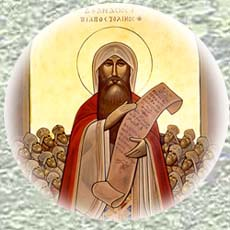 “Paradosis”
Used thirteen times in the NT where Christ rebuked the Pharisees for forsaking the commandments and keeping their fathers’ traditions
St. Paul uses the word “paradosis” 5 times, 2 to describe the old traditions and customs of the Jews and the Gentiles (Gal. 1:14 and Col. 2:8), and 3 times (I Cor. 11:2, II Th. 2:15 and II Th. 3:3) to describe what he taught the Churches by words or by letters.
2 Thessalonians 2:15
”Therefore, brethren, stand fast and hold the traditions which you were taught, whether by word or our epistle.”
2 Thessalonians 3:6
But we command you, brethren, in the name of our Lord Jesus Christ, that you withdraw from every brother who walks disorderly and not according to the tradition which he received from us.
Which Came First Church or the Scripture?
St Athanasius came out with the final canon of the New Testament in 367 AD
How did it develop?
What standards were the NT books held to in order for them to be considered inspired Scripture?

Apostolic Canons

Liturgical texts

Church Fathers
“Sola Scriptura”
“I have the right to believe freely, to be slave to no man’s authority, to confess what appears to be true whether it is proved or disproved, whether it spoken by Catholic or heretic…. In matters of faith I think neither council, nor Pope, nor any man has the power over my conscience.  And where they disagree with Scripture, I deny pope and council and all.  A simple layman armed with Scripture is greater than the mightiest Pope without it.” (Martin Luther)
Sola Scriptura
Reformers believe Christian doctrine may be derived from the use of reason, history, and textual study
Orthodox Response
Sola scriptura fails its own test
- this idea is found nowhere in the bible
“All Scripture is given by inspiration of God, and is profitable for doctrine, for reproof, for correction, for instruction in righteousness,” 2 Timothy 3:16
1 Timothy 3:15
“15 but if I am delayed, I write so that you may know how you ought to conduct yourself in the house of God, which is the church of the living God, the pillar and ground of the truth.”
2nd Orthodox Response
The Bible has no systematic theology or catechism in the Bible

They teach their own personal infallibility

They violate their own principle every time the Bible is taught
“Sola Scriptura”
says that the Holy Spirit guides the individual reader

Then why so much conflict within all the denominations?
3rd Orthodox Response
Historically  the doctrine of “sola Scriptura” is nowhere to be found in the writings of the Early Church Fathers

367 AD St Athanasius instructed the churches which books were to be considered canonical
Consensus Patrum
The Consensus of the Church Fathers for understanding the Orthodox Faith